WISPER 201
Award Set Up, Commitments, and Cost Share
1
Award Set Up, Commitment, and Cost Share
Charlie Giese
Senior Grants & Contracts Specialist
Research & Sponsored Programs
Pre-Award,  Awards Team
Natalie Benish
Senior Grants & Contracts Specialist
Research & Sponsored Programs
Pre-Award,  Awards Team
For WISPER Help 
Email: WISPER@rsp.wisc.edu
2
WISPER-Agenda
WISPER Award Negotiation and Setup Process 
WISPER Projects tab 
Entering protocols
Entering Project Detail Information 
Effort commitments & Cost sharing 
PI signature
FCOI confirmation and Final Validation
Advance Accounts
Outgoing Subawards 
Additional Resources
3
WISPER Status 4.5
Document Status 4.5 is used when an award is in negotiation. 

RSP has received the award and is reviewing the language. If necessary we will negotiate the terms of the award with the Sponsor. We are reviewing to make sure the language matches Wisconsin State Law, UW Policy and our Faculty interests. 

Examples of terms we look for in agreements:
Invoicing 
Intellectual property
Publication
Insurance
Confidentiality

For more information on the status of negotiations you can view the SPO Action Tab in WISPER.
4
WISPER Status 5 – Setup. Projects Tab
WISPER Document Status 5 is used when an award has been received and the language is acceptable for account setup. 
	We need to Capture DETAILS about how to manage the finances under the award such as: 
Federal/Non-Federal Award
Mandatory/Voluntary Committed Cost Sharing
Multiple projects at the time of award 
Compliance protocols 
Spending edits
Effort commitments
	Data can be entered at any time but is required before RSP can generate the Account Number or Advance Account Number
5
WISPER -Agenda
WISPER Award Negotiation and Setup Process 
WISPER Projects tab 
Entering protocols
Entering Project Detail Information 
Effort commitments & Cost sharing 
PI signature
FCOI confirmation and Final Validation
Advance Accounts
Outgoing Subawards 
Additional Resources
6
Projects Tab
When to start?
	If RSP receives the award notice first - we will send a “Set-Up Projects” approval to the WISPER Award Setup contact. 
	If PI or Department receives award notice first:
You can Upload document(s) to Attachments tab, Complete Projects tab and send Setup Projects approval to Division.
OR, email the award to preaward@rsp.wisc.edu
7
WISPER – Division Implementation
Your Division may have specific instructions on the following items. Please ensure that you communicate with your Division Research Administrators to determine if they recommend any specific method for:

Who will initiate Project Details?
Who will complete Project Details?
WISPER routing path
Use of approvals
Attachments expected
8
Projects Tab
Projects Tab- What to enter 

Award Costs & Dates to match award 
If requesting an advance account: enter best known information or $0
Request Multiple Projects if necessary (Subaccounts)



Do you need Multiple Projects? 
-  The project necessitates separation of budget or accounting by multiple tasks, departments or other factors.
The award incorporates multiple F&A rates (such as NSF grant with REU component).
Separate fiscal periods require separate accounting, billing or fiscal reports (such as NIH P, T, or U mechanisms).  

If you are not sure if projects will be needed each year, contact RSP
Add them NOW.  RSP will require justification if you ask for them after the award has been generated.
9
WISPER-Agenda
WISPER Award Negotiation and Setup Process 
WISPER Projects tab 
Entering protocols
Entering Project Detail Information 
Effort commitments & Cost sharing 
PI signature
FCOI confirmation and Final Validation
Advance Accounts
Outgoing Subawards 
Additional Resources
10
WISPER – Protocol Details
Protocol Details
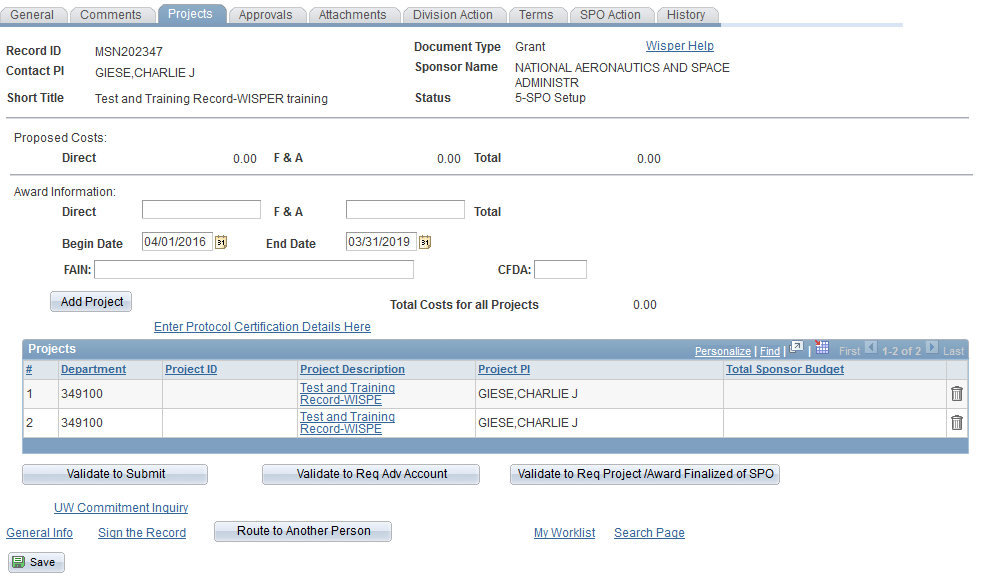 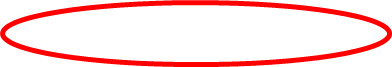 For any Compliance question to which you responded yes at proposal stage…
11
WISPER – Protocol Details
The protocol must be approved & valid. Enter under the Details link.










For exempt IRB: Check Yes on the General Page. Enter the protocol number, approved status, date approved and expiration date of 12/31/2099.
For WIRB:  Upload a copy of the approval as an attachment.
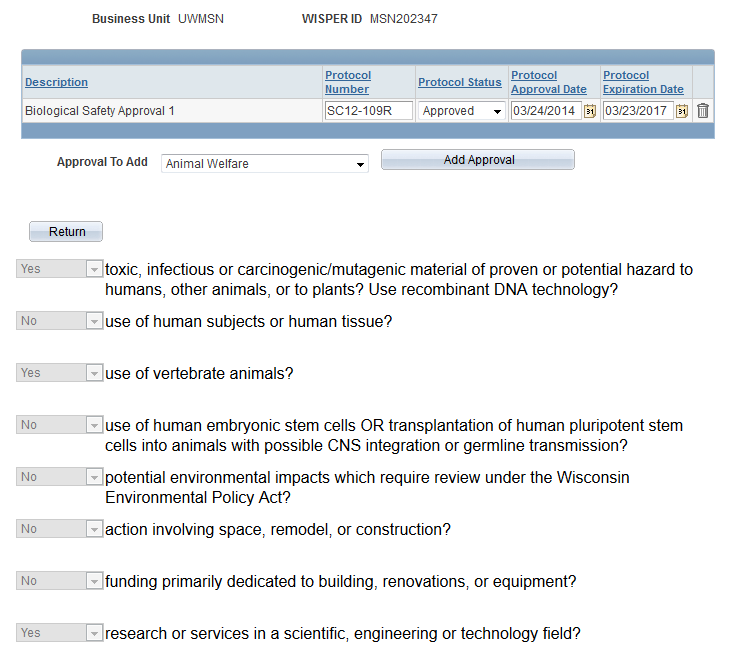 12
WISPER – Protocol Details
Enter IRB, IACUC, biosafety, and stem cell protocol approval information in WISPER

Protocol must specifically list this award as a funding source (MSN#, Sponsor#, Title, etc.) 

Special Instructions for NIH Training Grants:
13
WISPER-Agenda
WISPER Award Negotiation and Setup Process 
WISPER Projects tab 
Entering protocols
Entering Project Detail Information 
Effort commitments & Cost sharing 
PI signature
FCOI confirmation and Final Validation
Advance Accounts
Outgoing Subawards 
Additional Resources
14
WISPER – Project Details
Project Details – Necessary Info

Description–Use this for your own Reference 
(It will appear in reports and WISDM.)
Senior Personnel
Enter Project PI(check Project PI box)
Enter other key personnel that were proposed as key
Project Type  Research(GM_10), Public Service(GM98), etc.
Fund Code
144 Federal/Federal pass-through or 
133 Non-Federal
Owning Department – Responsible for award 
Project Dates - Start & End
15
WISPER – Project Details
F&A Information
F & A Rate Type – Research, Instruction, Public Service, Off-Campus
FA Base– MTDC, TDC
FA Rate - % recovered from Sponsor
Combo Edits 
Allowing People to Spend on the Account  
Single or Multiple Departments
Nodes: Allowance of spending for a range of departments (ex. 5367 allows all sub-departments starting with these numbers)
Program Codes  
Reference: http://www.uwsa.edu/fadmin/activity/
Budget Details
Direct/F&A, Category, or NIH Training Grant
If Advance Account, we can leave these as $0
16
WISPER - Project Details
Export Control Questions






Contact Export Control Office for help
https://www.rsp.wisc.edu/awardsetup/exportcontrols/
exportcontrol@grad.wisc.edu
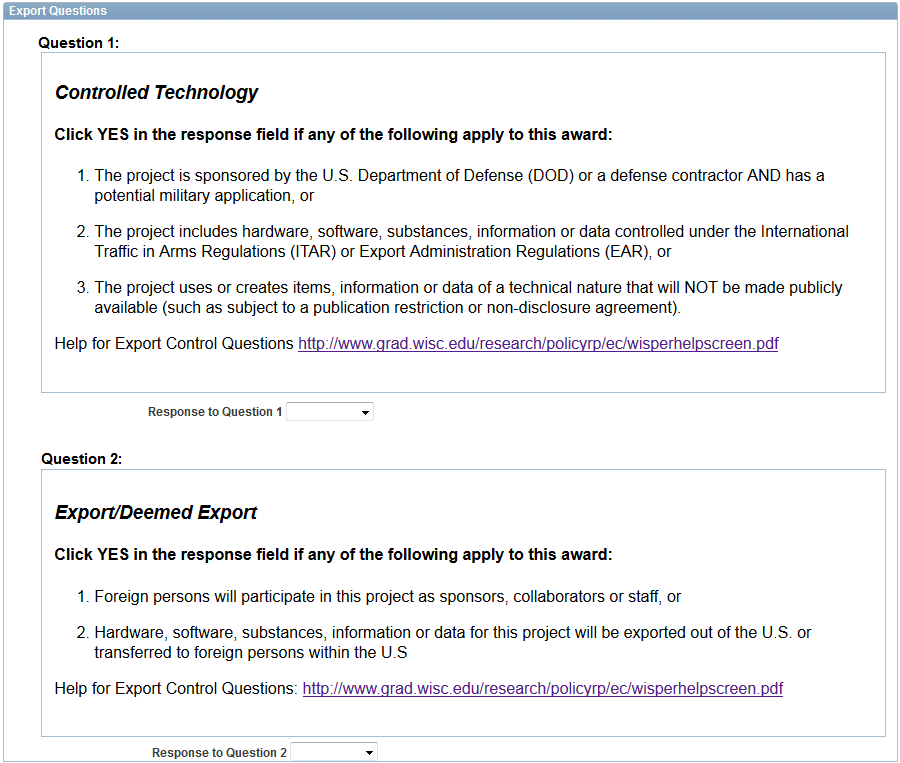 17
WISPER-Agenda
WISPER Award Negotiation and Setup Process 
WISPER Projects tab 
Entering protocols
Entering Project Detail Information 
Effort commitments & Cost sharing 
PI signature
FCOI confirmation and Final Validation
Advance Accounts
Outgoing Subawards 
Additional Resources
18
WISPER - Effort and Cost-Share
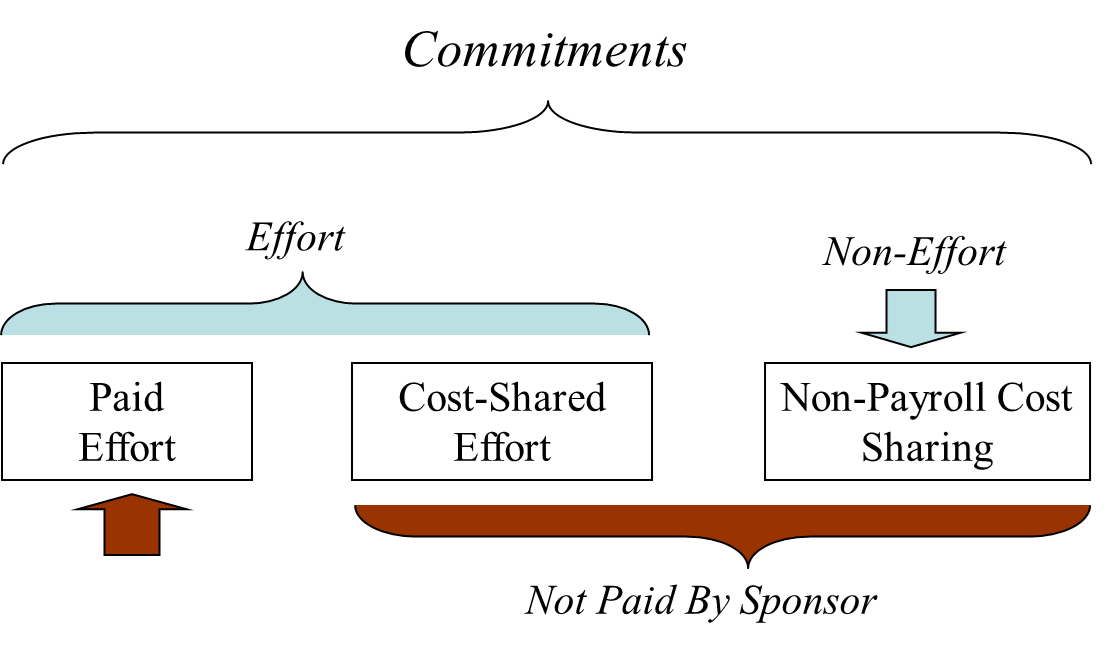 19
WISPER – Effort Resources
Effort 
RSP Effort Page: https://www.rsp.wisc.edu/effort/

Award Set-up Specifics: https://www.rsp.wisc.edu/awardsetup/
20
[Speaker Notes: This page is the resource for all UW effort information.   Links to Policy, Training, Instructions on how to certify, videos, calendar.]
Effort Certification
Effort Certification:  Required by Federal Regulation and University policy.

Effort Certification is the UW’s means of:
Providing assurance to Sponsors that faculty and staff have met their commitments
Confirm salaries charged to sponsored projects are reasonable in relation to the work performed

Effort Certification is done through ECRT but we use WISPER to confirm Effort Training and Certification requirements are met.
21
Commitments
Commitments are made at Proposal Stage 

Where: Budget, Budget justification, SOW (if specific & 		 quantified)

What:  The quantified amount of time proposed in a 		 grant proposal or other project application
22
Commitments
Who has a commitment?
Everyone, and Anyone, listed in a proposal with a specific and quantified amount of time proposed. 

If no commitments are proposed in the grant application, UW effort guidelines state that the contact PI must have minimum of 1% effort commitment
Based on 2001 OMB memo, and referenced in the Uniform Guidance

Exceptions to the minimum PI commitment rule: Equipment or instrumentation grants, doctoral dissertation grants, and student mentoring grants, clinical trails 

UW policy, faculty cannot commit 100% of their time on sponsored projects. Time must be reserved for other UW duties.
23
Commitments
What does the UW track at Award Set-up?
Effort commitments only for those individuals identified in the award document.
Typically the just the PI, or other senior/Key Personnel 
Exceptions: Fellowships, equipment, financial aid, clinical trials, doctoral dissertation grants, and student mentoring grants

If the award document does not specifically identify PI, Co-PI, or Key Personnel, effort commitment will be tracked for the contact PI only. 

This practice does not diminish the scientific contribution to the project of other senior/key personnel; it merely limits the number of individuals that are affected by the effort-related prior approval requirement to those specifically named in the NoA.
24
Commitments
Why UW only tracks those on NoA? 
Uniform Guidance (2 CFR 200), provided an opportunity for UW-Madison to review its effort policies and procedures.

Prior approval is required for a reduction of 25% or more in the level of effort for senior/key personnel named in the NoA.
Those not listed in the NoA may adjust their commitment without prior approval. 

Seeks to take advantage of flexibilities provided by Uniform Guidance to reduce administrative burden 

https://www.rsp.wisc.edu/effort/Guidance_Treatment_Effort_Commitments.pdf
25
Commitments
What if my budget is cut? 
Commitment is the quantified amount of effort proposed that the sponsor accepts and awards, regardless of salary support. 
Sponsor reductions in budgets do not mean the Sponsor accepts a reduction in effort.

Options for dealing with budget cuts: 
Keep salaries & effort the same as proposed; reduce other budget categories (travel, supply etc.)
Keep effort the same, reduce salaries – document the increased cost share
Reduce effort commitments – prior approval needed from sponsor if reduction is greater than 25% for those in NoA.
26
Effort Certification
Effort Requirements for Account Set Up: 
All Key Personnel must complete Effort Training
Required Certifications must be complete
PI must certify effort for self and staff (graduate students, postdocs & classified staff)
Key Personnel must certify for self

Note: RSP will not set up awards if any key personnel on an award have not met Effort Requirements.

A validation warning in WISPER if Key Personnel have not met requirements. 
WISPER General Tab and Projects Tab have a help icon that provides a link to RSP ECRT page for help. 
If questions- Please contact your Department Effort Coordinator.
27
Cost Sharing
Cost Sharing: The portion of the total costs of a sponsored project that is borne by the UW rather than the sponsor.
University's policy is to minimize institutional and third party cost sharing on sponsored projects. Should only be included in proposal when necessary. 

Salary Cost Share: Occurs on a sponsored project when the University, not the sponsor, provides salary support for an individual's time on that sponsored project.
Collected at Award Set-up. Can be entered later if needed.
28
Types of Cost Sharing
Mandatory
Mandatory
Mandatory Cost Share: Cost sharing that is required by the sponsor as a condition for proposal submission and award acceptance.




Voluntary Cost Share: Cost sharing that is offered in a proposal’s budget but not required by the sponsor as a condition of proposal submission. Once offered by the institution and agreed to by the sponsor, it becomes an obligation the university must fulfill.
Unavoidable
Voluntary
Examples: PI’s minimum 1%
Critical to support the research enterprise
Example: Small awards where PI’s salary would be too great a 
portion of the awarded amount
Offered “just because”
29
Cost sharing
Uniform Guidance, § 200.306: Cost Sharing or Matching: 

“Under Federal research proposals, voluntary committed cost sharing is not expected.”  

“Criteria for considering voluntary committed cost sharing and any other program policy factors that may be used to determine who may receive a federal award must be explicitly described in the notice of funding opportunity.”
30
Commitments & Cost Share
At Award Set Up: 
Commitments only entered for those on NoA
Look at award to identify personnel
Then look at proposal to identify level of commitment 

Enter commitment into WISPER projects tab
Paid or Cost Shared

All key personnel should be up to date with effort tasks (training and certification) before award can be set up.
31
WISPER – Effort Commitment Entry, A-basis, Sponsor Paid
Example 1
Professor PI has promised 3 calendar months to the project in Year 1
3 calendar months = 25% effort commitment whether or not salary is being requested
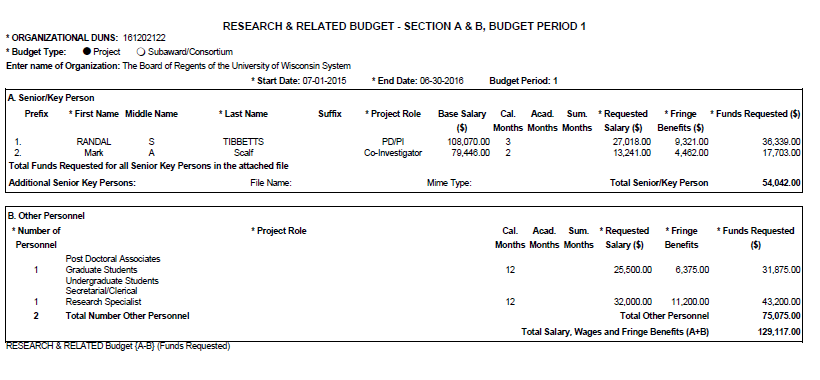 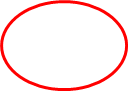 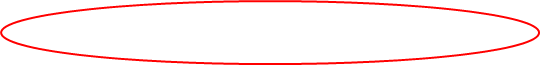 32
WISPER – Effort Commitment Entry, A-basis, Sponsor Paid
One Commitment – Constant, paid by Sponsor, A-basis appointment.  Enter aggregate.

Year 1 -5:  Start = 7/1/15.  End =6/30/20.  
3 Calendar Months: Commitment = 25%
2 Calendar months: Commitment = 16.67% rounded to 17%
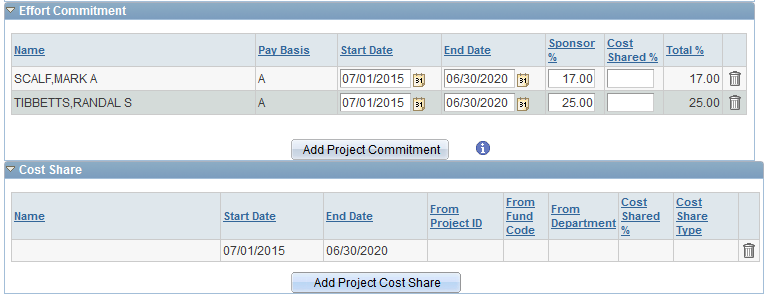 33
WISPER – Effort Commitment Entry, A-basis, Sponsor Paid
Example 2
	Multiple periods – Not constant, paid by Sponsor, A-basis appointment.  Enter each commitment period separately:
Year 1:  Start = 1/1/15.  End =12/31/15.  Commitment = 20%
Year 2:  Start = 1/1/16.  End= 12/31/16.  Commitment = 5%
Year 3:  Start = 1/1/17.  End =12/31/17.  Commitment = 20%
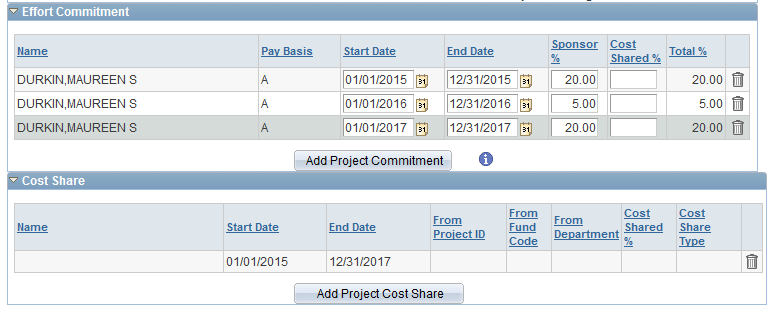 34
WISPER – Effort Commitments
Summer Commitments – Academic (C or 9 month) Appointees
Typically, budgets list “1 summer month” or “2 summer months” without identifying which month(s).
Check with your Dean’s office for method to use. 
You may opt to enter summer effort for the summer period only:
1 summer month: 33% from 6/1 – 8/31
2 summer months: 67% from 6/1 – 8/31
This method enables us to know that an individual is not overcommitted for the summer months
You may opt to enter summer effort over the total calendar year: 
1 summer month: 1/12 = 8% 
2 summer months: 2/12 = 17%
Either method can be used as long as all commitments for all projects for that individual are entered using the same method from above
35
WISPER – Cost Share Payroll Commitments
If you are cost sharing, you must be careful while setting up the Project details.
An appropriate source of funding should be used to provide the cost share.
C-basis appointees are typically only paid on 101 funds during the academic year.
If using 101 funds for C-basis appointees, cost share should be set up only during academic year, 9/1-5/31.
36
WISPER – Effort Commitment, A-basis, Sponsor Paid & Cost Shared
Example 3
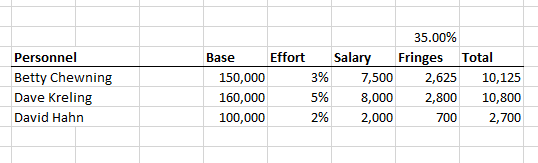 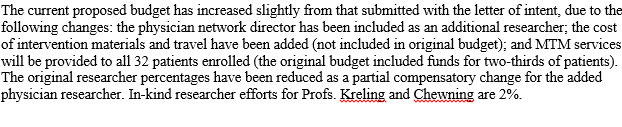 37
WISPER – Effort Commitment, A-basis, Sponsor Paid & Cost Shared
3.	One Commitment – Paid partly by Sponsor and cost shared by University, A-basis appointment.
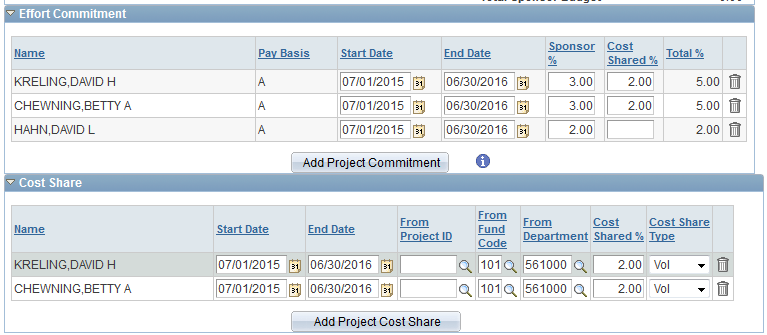 38
WISPER – Effort Commitment, C-basis
Example 4
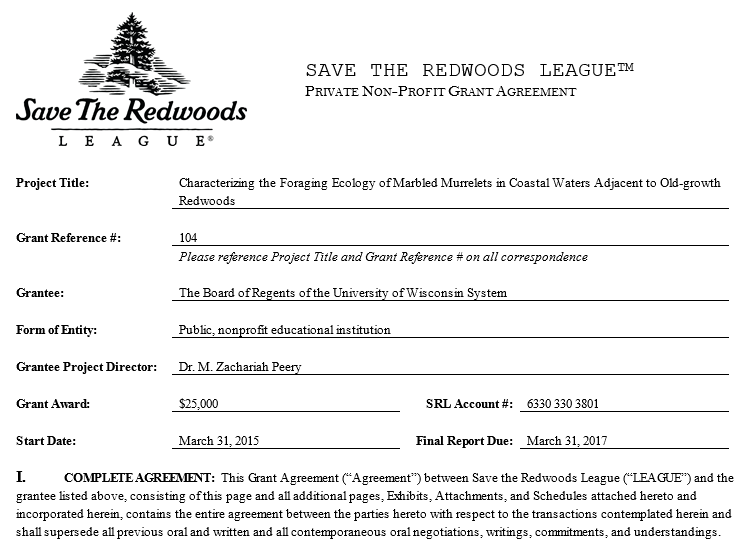 39
WISPER – Effort Commitment, C-basis, Sponsor Paid & Cost Shared
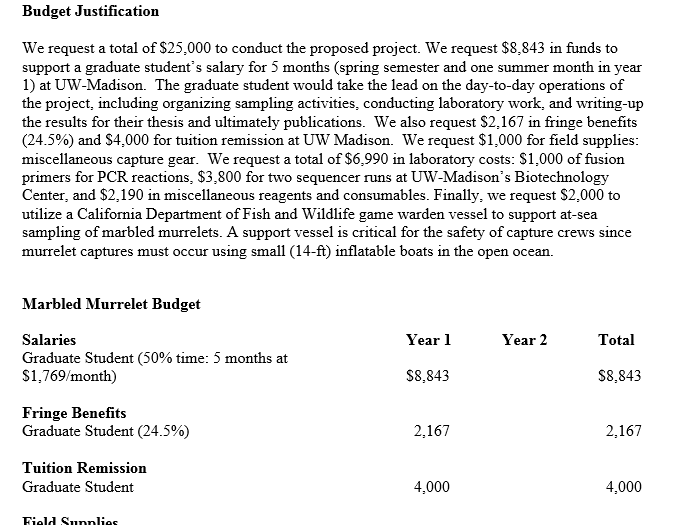 40
WISPER – Effort Commitment, C-basis, Cost Shared
4. One Commitment –Cost shared by University, C-basis appointment.
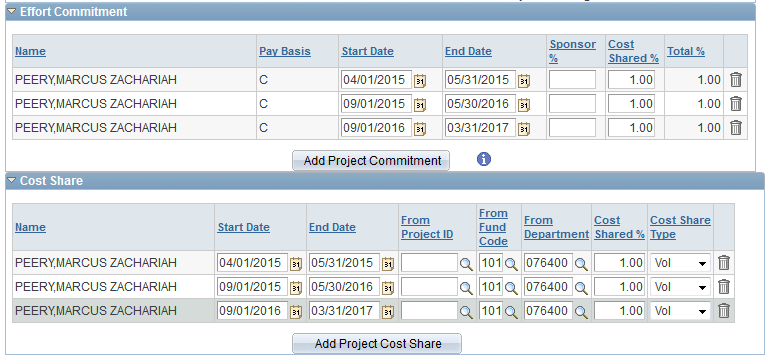 41
The Effort Process in a Nutshell:
Effort expended by PI
Commitment met
42
WISPER – Commitment Changes
Changes
http://www.rsp.wisc.edu/forms/costshare.pdf
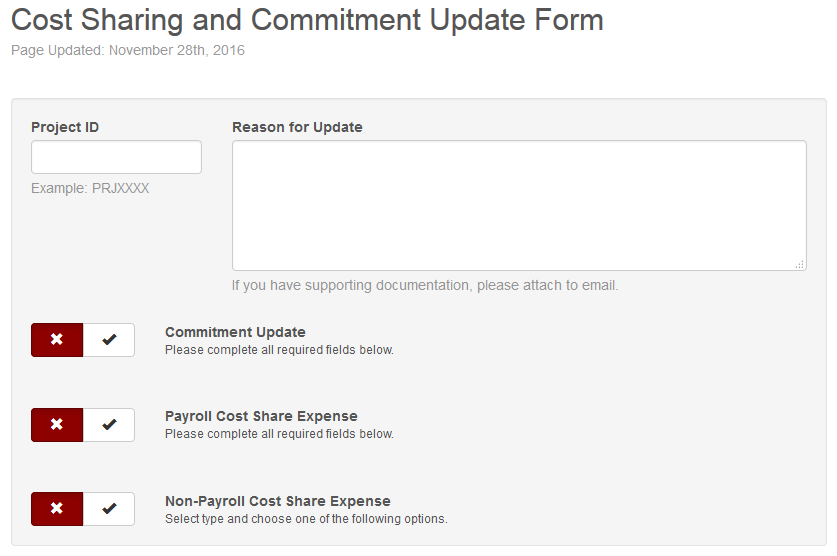 You must check the appropriate box first.  Then appropriate questions will appear below. Send completed forms to Dean’s office, who will route to RSP.
43
WISPER-Agenda
WISPER Award Negotiation and Setup Process 
WISPER Projects tab 
Entering protocols
Entering Project Detail Information 
Effort commitments & Cost sharing 
PI signature
FCOI confirmation and Final Validation
Advance Accounts
Outgoing Subawards 
Additional Resources
44
WISPER – PI Signature
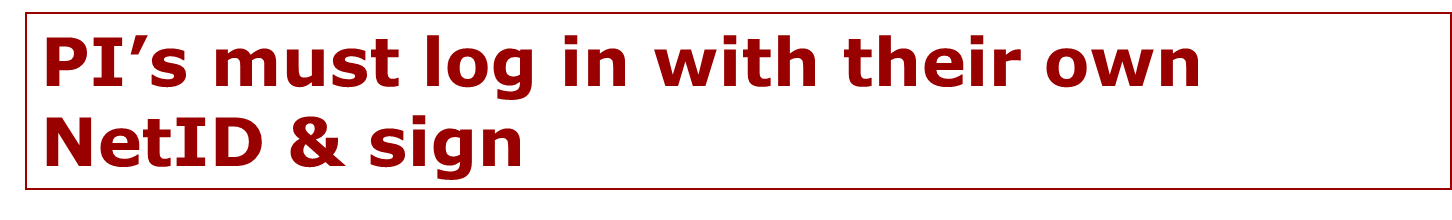 Link is only available for those listed as PI
Link at the top of the General tab & the bottom of all other tabs
Award Signature must be completed before the request to set up the advance award or finalize set up of the projects.
Know whether the PI has signed by clicking on the Request signature button on the General Tab or looking in the Document History 
	(request using button on General Tab if needed)
45
WISPER – PI Signature
46
WISPER – PI Signature
47
WISPER – PI Signature
48
WISPER – PI Signature
PI signature on History tab
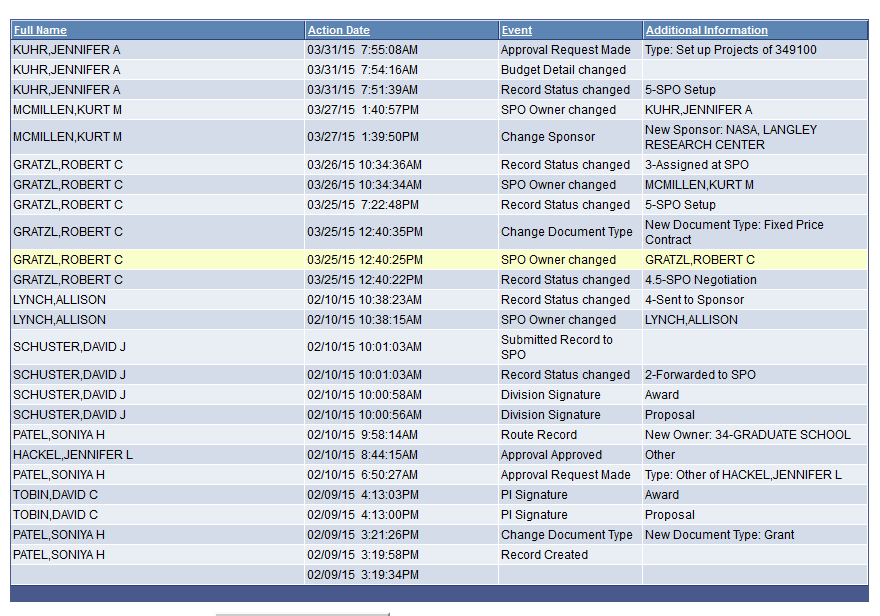 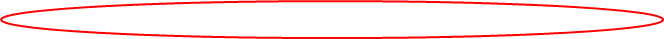 49
WISPER-Agenda
WISPER Award Negotiation and Setup Process 
WISPER Projects tab 
Entering protocols
Entering Project Detail Information 
Effort commitments & Cost sharing 
PI signature
FCOI confirmation and Final Validation
Advance Accounts
Outgoing Subawards 
Additional Resources
50
FCOI Compliance
At award set up RSP checks to ensure all key personnel are up to day with FCOI tasks
University COI Policy:
All Key Personnel required to have a valid annual OAR on file to receive RSP award set-up services
Annual OAR submissions are due May 1st of each year
This is indicated on the General Tab of each WISPER record.

PHS FCOI Policy: 
All Key Personnel as listed in the proposal will need to complete FCOI training. 
All Key Personnel will need to update their OAR at time of Award Set Up. 
Agencies Using the PHS FCOI Regulations: http://sites.nationalacademies.org/PGA/fdp/PGA_070596
51
University FCOI Compliance
All PI/Co-I and Key Personnel required to have a valid annual OAR on file to receive RSP award set-up services
Annual OAR submissions are due May 1st of each year
This is indicated on the General tab of each WISPER record. 
Here: 



And Here:
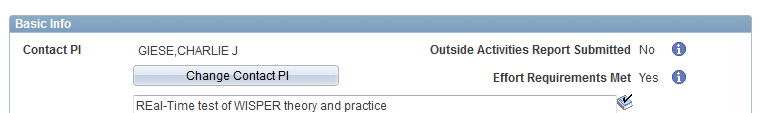 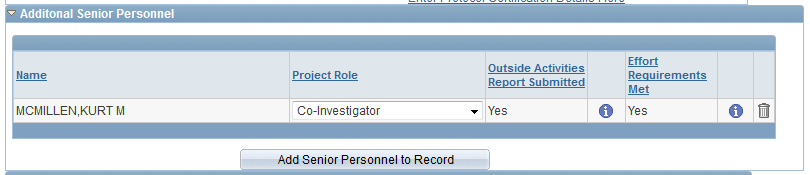 52
PHS FCOI Regulations
http://www.gpo.gov/fdsys/pkg/FR-2011-08-25/pdf/2011-21633.pdf
http://grants.nih.gov/grants/policy/coi/

All PI/Co-I and Key Personnel identified in the proposal for a PHS award will need to complete FCOI training. 
All PI/Co-I and Key Personnel will need to update their OAR at time of Award Setup. 
*OAR updated within the last 30 days of record being added into FAST
53
PHS FCOI Compliance
Agencies Using the PHS FCOI Regulations: http://sites.nationalacademies.org/PGA/fdp/PGA_070596
This is also reflected in WISPER
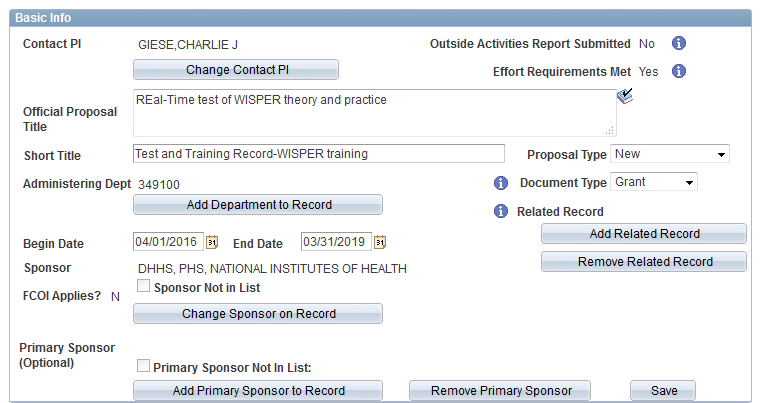 54
PHS FCOI Compliance
Process for FCOI Check
Key personnel are identified by RSP and loaded into the personnel section of the General tab in WISPER
Record is then loaded to FAST by (FCOI Award Setup Tool)
Key personnel are notified via email and instructed to complete FCOI requirements. Department contact is also copied on this e-mail. 
FAST tracks and logs FCOI items in compliance and emails RSP when items are completed
Only when all items are completed will RSP move forward.
55
FCOI Compliance
FAST: https://my.gradsch.wisc.edu/coi-rsp/setupListView.pl
Has search options
Separated by awards that have pending clearance, reports to submit, and awards ready for set up
By selective the specific record you can see all items not completed and who needs to complete them
Key personnel need to have FCOI training completed and OAR updated within the last 30 days of record being added into FAST
If key personnel have any reportable items they will work with the COI office to address them and develop a management plan if needed
RSP will submit all reports to the sponsor if necessary
56
PHS FCOI Compliance
FAST: https://my.gradsch.wisc.edu/coi-rsp/coiDashboard.pl
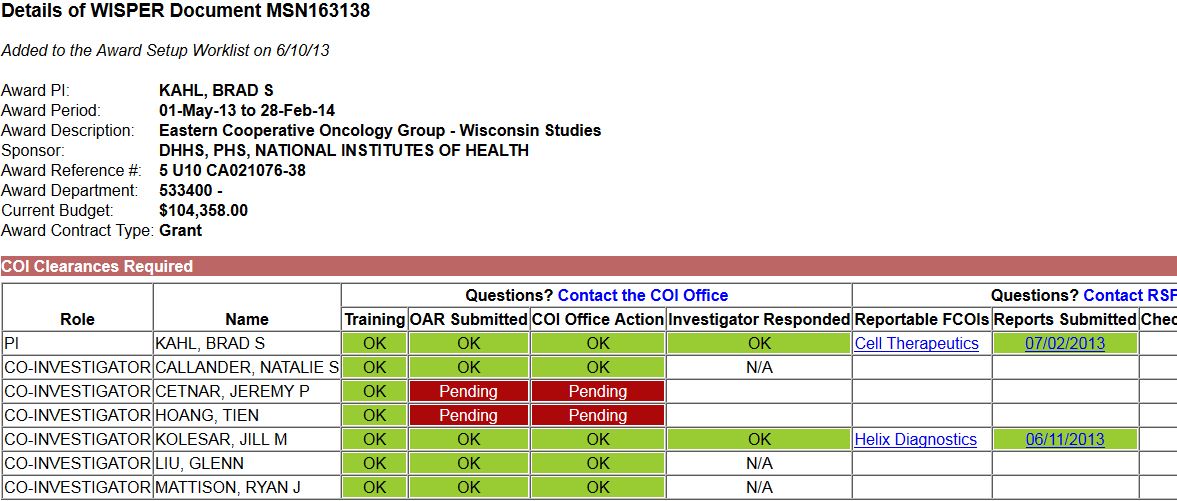 57
WISPER – I’ve Completed Project Entry
Validate!
If RSP sent you an approval, respond to it.
Make sure to click “Validate” button prior to responding to the approval. Correct any errors. Errors appear in RED
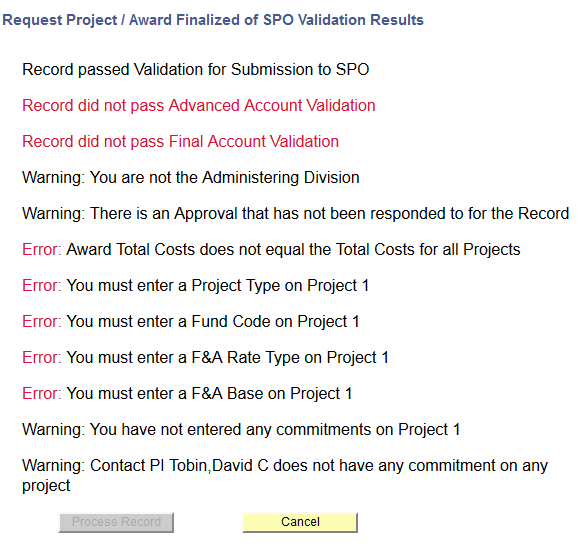 58
WISPER Account Setup Completion
When validation is complete and the project is ready for setup- approve the original Setup Projects Approval request from RSP.

RSP will review the WISPER record and generate the project number.

The WISPER record will be switched to Status 6 and locked.  The award and project information will be visible in WISDM the following day. 
https://wisdm2.doit.wisc.edu/wisdm2/Main.aspx
59
WISPER-Agenda
WISPER Award Negotiation and Setup Process 
WISPER Projects tab 
Entering protocols
Entering Project Detail Information 
Effort commitments & Cost sharing 
PI signature
FCOI confirmation and Final Validation
Advance Accounts
Outgoing Subawards 
Additional Resources
60
WISPER – Advance Accounts
Request Advance Account Setup
Projects to be set up in advance of the award a) being received or b) fully executed. 
Complete all information on Projects tab
Validate!
Add approval REQUEST ADVANCE AWARD SETUP to your Division
Division then notifies RSP via Division Action page
The day after advance award set up is completed, an email notification is sent to those on Department email contacts list.  Check Document History if you are not listed.
61
WISPER-Agenda
WISPER Award Negotiation and Setup Process 
WISPER Projects tab 
Entering protocols
Entering Project Detail Information 
Effort commitments & Cost sharing 
PI signature
FCOI confirmation and Final Validation
Advance Accounts
Outgoing Subawards 
Additional Resources
62
WISPER- Outgoing Subawards
RSP is notified that an award includes subaward activity by the Subaward Question on the WISPER General Tab. 

When a record is completed an automated email is sent to the campus contact, and the PI, with instructions for having the sub-award issued. 

Departmental personnel will need to submit a request via the sub-award portal to RSP for sub-award issuance. 

RSP will complete an internal risk assessment and determination prior to issuance and work with the Department if questions arise. 

For more info: https://www.rsp.wisc.edu/awardmgt/subagmts.cfm
63
WISPER-Agenda
WISPER Award Negotiation and Setup Process 
WISPER Projects tab 
Entering protocols
Entering Project Detail Information 
Effort commitments & Cost sharing 
PI signature
FCOI confirmation and Final Validation
Advance Accounts
Outgoing Subawards 
Additional Resources
64
Help?
If you need help, try the following steps:

Click on the help icon next to the field in question
Click on the WISPER Help link on the top of each page
Contact the SPO Owner (see SPO Action tab)
Consult the WISPER help page at: http://www.rsp.wisc.edu/WISPER/ for
Training Manual
Desk References
Webcasts
This presentation
Email: WISPER@rsp.wisc.edu
65
Resources
Award Set-up Web-Page: 
https://www.rsp.wisc.edu/awardsetup/

Commitment Lookup Tool:
https://www.rsp.wisc.edu/effort/lookup/comlookup/index.cfm

UW Effort Policy
http://www.rsp.wisc.edu/effort/uwMadisonEffortPolicyFINAL2007-08-29.pdf

UW Effort Guidelines:
http://www.rsp.wisc.edu/effort/uwMadisonEffortGuidelines2008-03-19.pdf 

Outgoing Subawards
 https://www.rsp.wisc.edu/awardmgt/subagmts.html
66
WISPER – Feedback & Questions
Questions?

Thank you for coming!
 
Charlie Giese Charlie.Giese@wisc.edu
Natalie Benish Natalie.Benish@wisc.edu
67